BIBLIOTHÈQUE GRAPHIQUE
À disposition pour vos créations bureautiques, copier-coller !
Sept. 2024 – V5#workinprogress
1. LOGOS
LOGO | UA générique
LOGO | BU + LAB’UA
LOGO | UA-Culture
LOGO | Scafop
LOGO | SSU
LOGO | Suaps
LOGO | Suio-ip
LOGO | Fondation
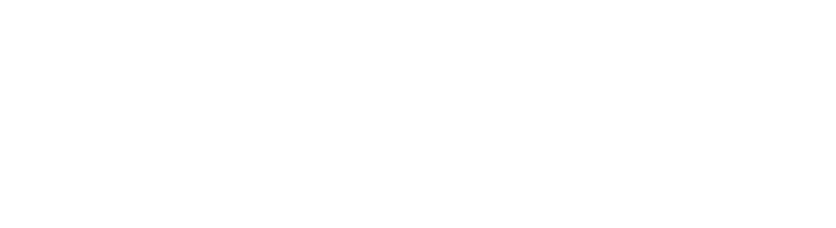 LOGO | ESTHUA - INNTO
LOGO | F_DEG
LOGO | F_LLSH
LOGO | F_Santé
LOGO | F_Sciences
LOGO | IAE Angers
LOGO | IUT Angers-Cholet
LOGO | Polytech Angers
2. GLYPHES UA
MOTIF UA
MOTIF UA
MOTIF UA
MOTIF UA
3. COULEURS     ET FORMES
PALETTE DE COULEURS | Couleurs identitaires (RVB)
Blanc
Noir
Bleu UA
PALETTE DE COULEURS | Couleurs complémentaires (RVB)
Jaune
Orange
Corail
F LLSH
F DEG
F Sciences
F Santé
INNTO
IUT
IAE
Vert herbe
Vert pomme
Bleu Polytech 1
Bleu Polytech 2
Noir 60%
FORMES | Couleurs identitaires
FORMES | Couleurs complémentaires
4. FLÉCHAGE
FLÉCHAGE | Institutionnel
FLÉCHAGE | Créatif
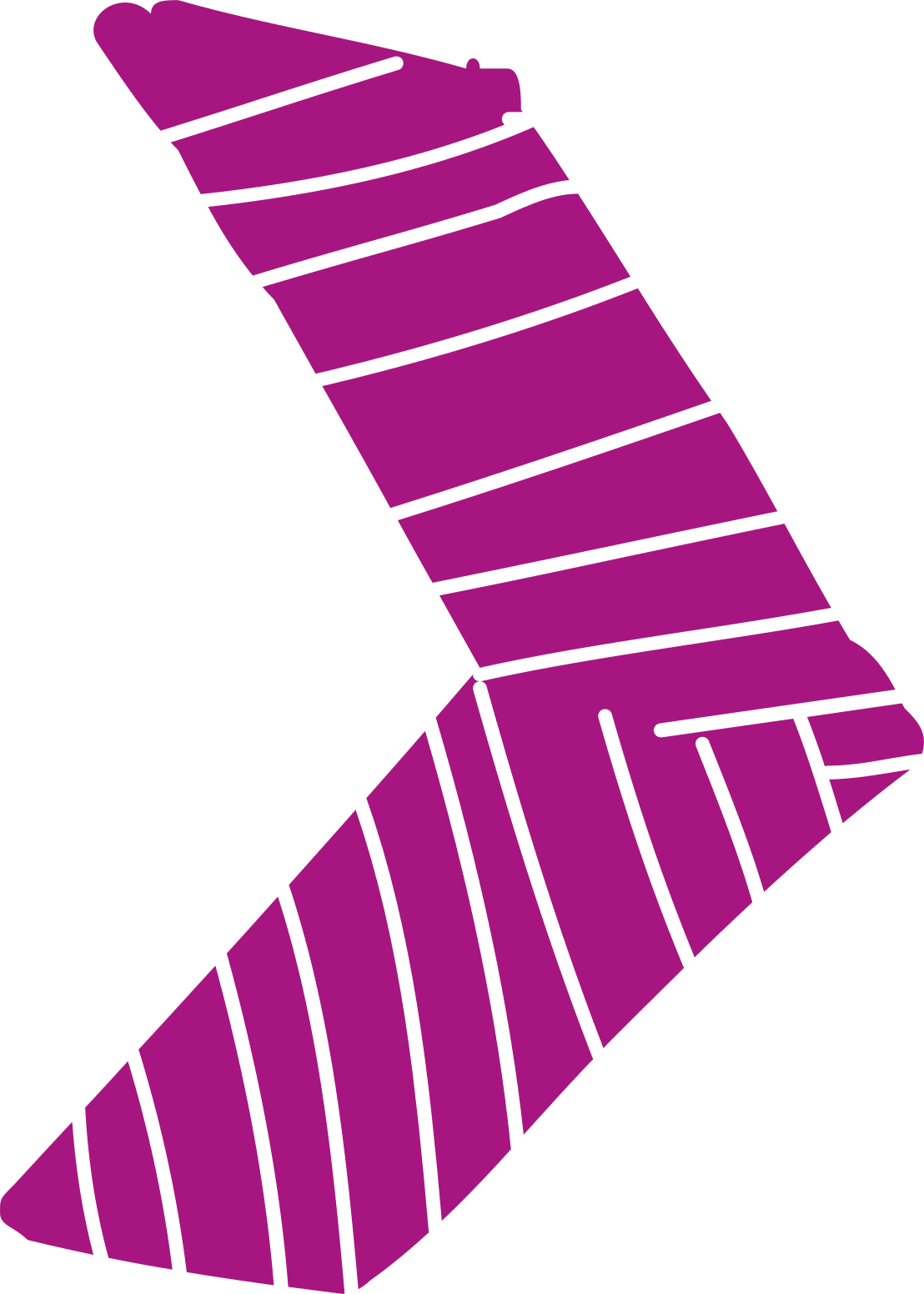 5. PICTOS
PICTOS ET ILLUSTRATIONS
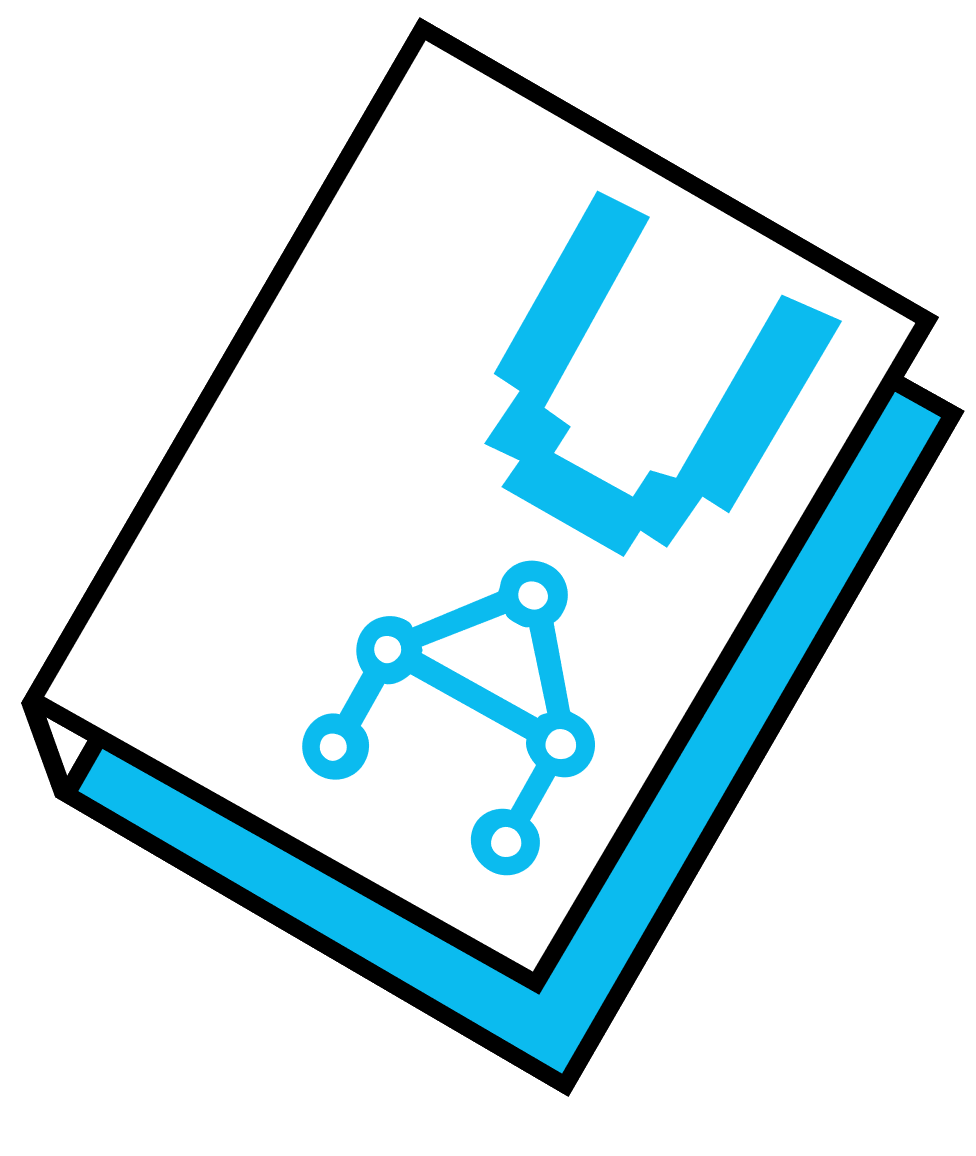 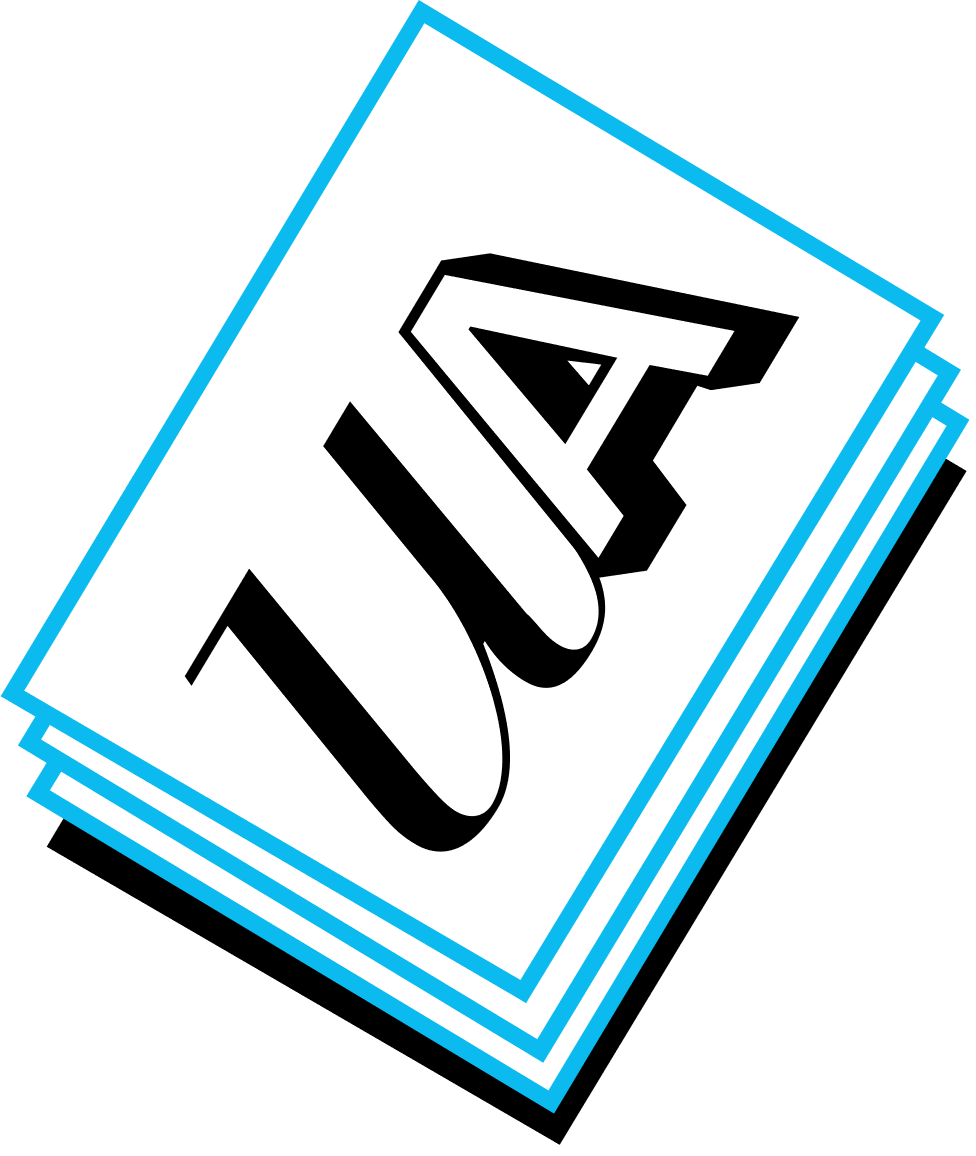 PICTOS ET ILLUSTRATIONS
PICTOS ET ILLUSTRATIONS
PICTOS ET ILLUSTRATIONS
PICTOS ET ILLUSTRATIONS
6. MESSAGES      PRÉDÉFINIS
MESSAGE PRÉDÉFINIS
MESSAGE PRÉDÉFINIS
7. SITE WEB     ET  RÉSEAUX    SOCIAUX
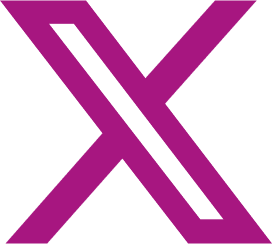 iut.univ-angers.fr